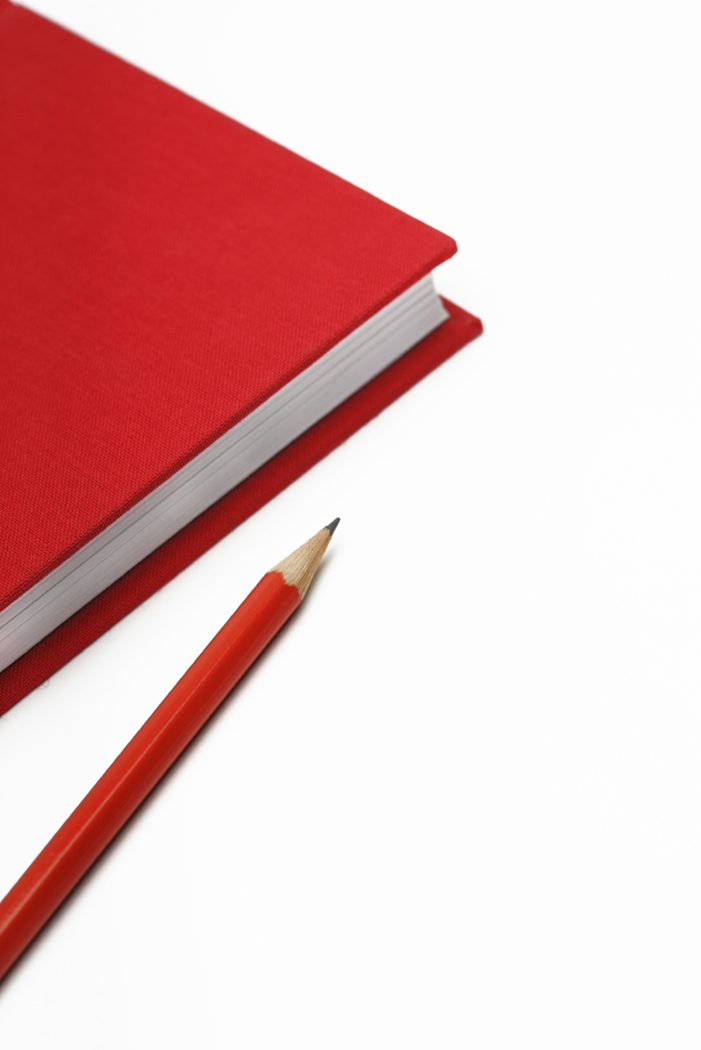 «Основні види рівнянь з однією змінною. Методи їх розв’язання.»
Жодна інша наука не навчає так ясно розуміти гармонію природи , як математика…
                                                                                                      П.Карус
Тригонометричні рівняння.Способи розв’язування.
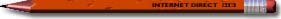 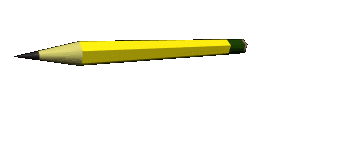 ТРИГОНОМЕТРИЧНИЙТРЕНАЖЕР
визначення

1
знайти значення виразу



ОТВЕТ
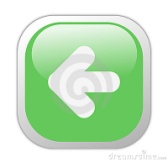 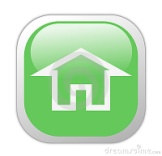 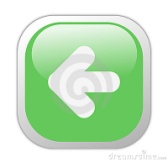 визначення

2
знайти значення виразу



ОТВЕТ
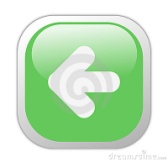 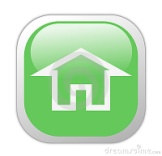 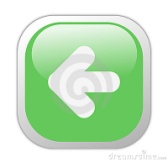 визначення

3
знайти значення виразу



ОТВЕТ
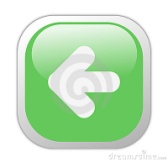 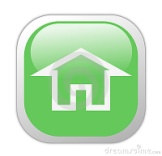 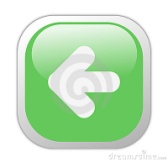 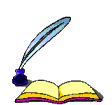 радіанна міра кута

1
Вычислите



ОТВЕТ
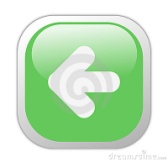 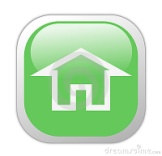 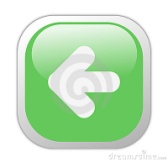 тригонометричні формули

2
спростити



ОТВЕТ
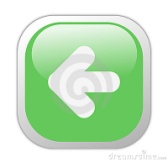 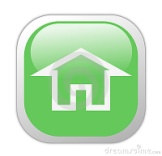 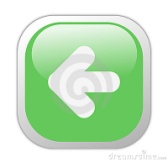 тригонометричні формули

3
спростити



ОТВЕТ
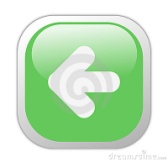 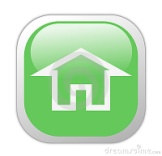 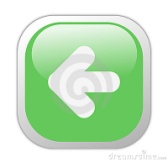 тригонометричні формули

4
спростити



ОТВЕТ
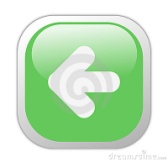 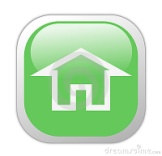 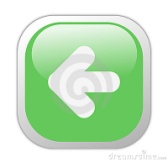 тригонометричні формули

5
спростити



ОТВЕТ
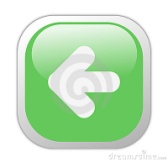 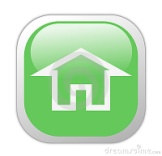 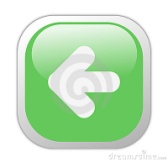 Перетворення виразів

6
спростити



ОТВЕТ
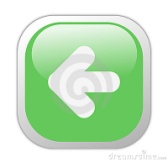 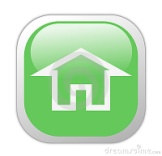 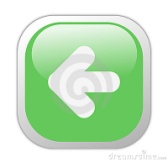 визначення

7
знайти значення виразу



ОТВЕТ
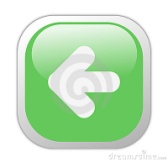 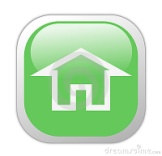 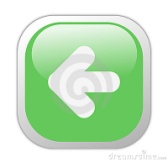 визначення

8
знайти значення вразу



ОТВЕТ
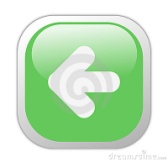 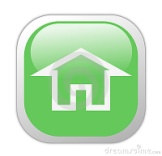 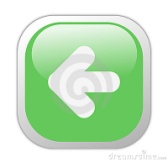 Числове коло.
sin
cos
90°
+
-
+
+
+
-
-
-
180°
360°
SIN (180°-X) =
COS (90°+X) =
tg (270°-x) =
ctg (360°-x) =
tg  ctg
-
+
270°
+
-
Формули розв’язання найпростіших тригонометричних рівнянь.
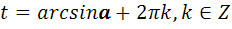 1.cost = а ,  где |а| ≤ 1
2.sint = а,  где | а |≤ 1
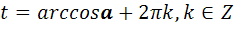 3. tgt = а,  аЄR
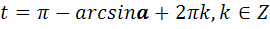 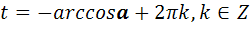 t = arctg а + πk‚ kЄZ
або
або
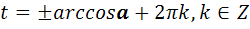 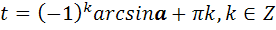 Окремі випадки
Окремі випадки
1)cost=0
t = π/2+πk‚ kЄZ
1)sint=0
t = 0+πk‚ kЄZ
4. ctgt = а,  аЄR
2)cost=1
t = 0+2πk‚ kЄZ
2)sint=1
t = π/2+2πk‚ kЄZ
t = arcctg а + πk‚ kЄZ
3)cost = -1
t = π+2πk‚ kЄZ
3)sint = - 1
t = - π/2+2πk‚ kЄZ
Приклади рівнянь.
Рівняння має вигляд найпростейшего, 
 


Згідно формул приведення маєм.
t
t
Поділемо  обідві частини на 4.
Маємо частний вигляд 
рівняння cos t=a
            a=0
В:
Приклади рівнянь
Перенос слагаємого і ділення двох частин на одне значення,  отримаєм простійше рівняння.
t
В:
Приклади рівнянь
Маємо частний вигляд 
cos t=a      a=0
В:
Приклади рівнянь.
Требо разглянути парність функції cos.
В:
Приклади рівнянь
.
В:
Приклади.
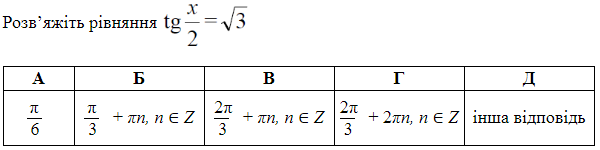 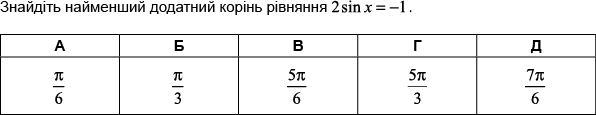 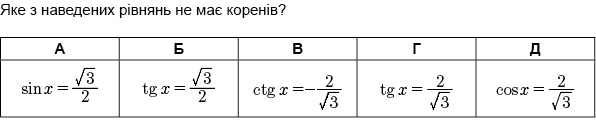 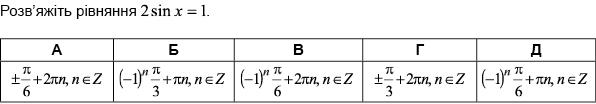 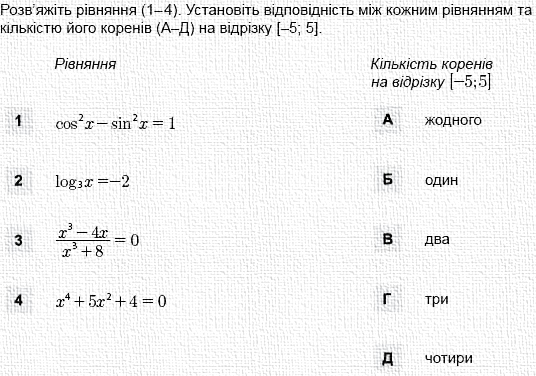 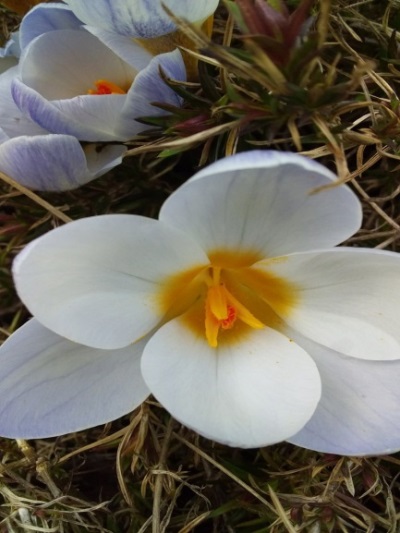 Домашнє завдання.
РОБОЧИЙ ЗОШИТ З  МАТЕМАТИКИ
Тема 3. ст. 46-54
Тема 5. ст. 63-71
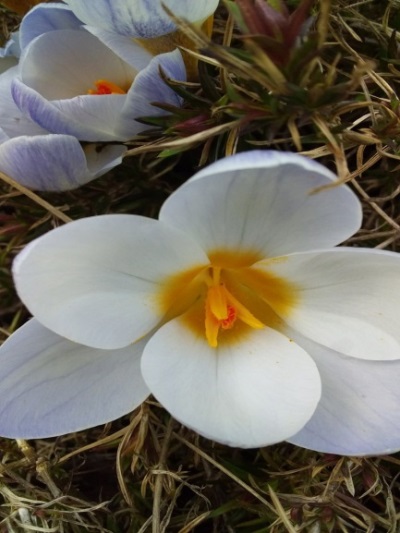 Дякую 
за пару !!!